Research, Myth, & Rhetoric
What do we know and not know about learning?
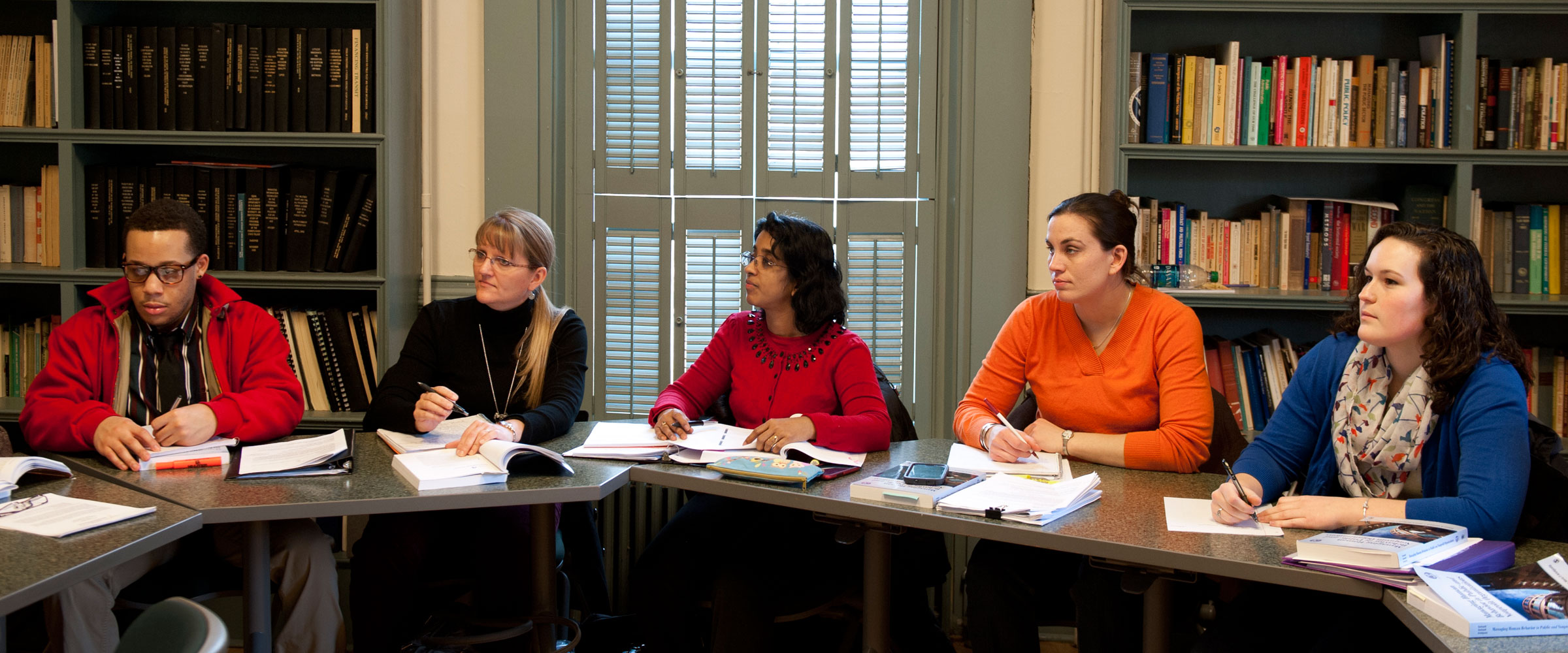 Peter E. Doolittle
Assistant Provost of Teaching and Learning
Executive Director, Center for Instructional Development and Educational Research
Professor, Educational Psychology, Department of Learning Sciences & Technology
Virginia Tech • Blacksburg • Virginia
[Speaker Notes: Peter]
Today’s Mantra: Research, Not Rhetoric
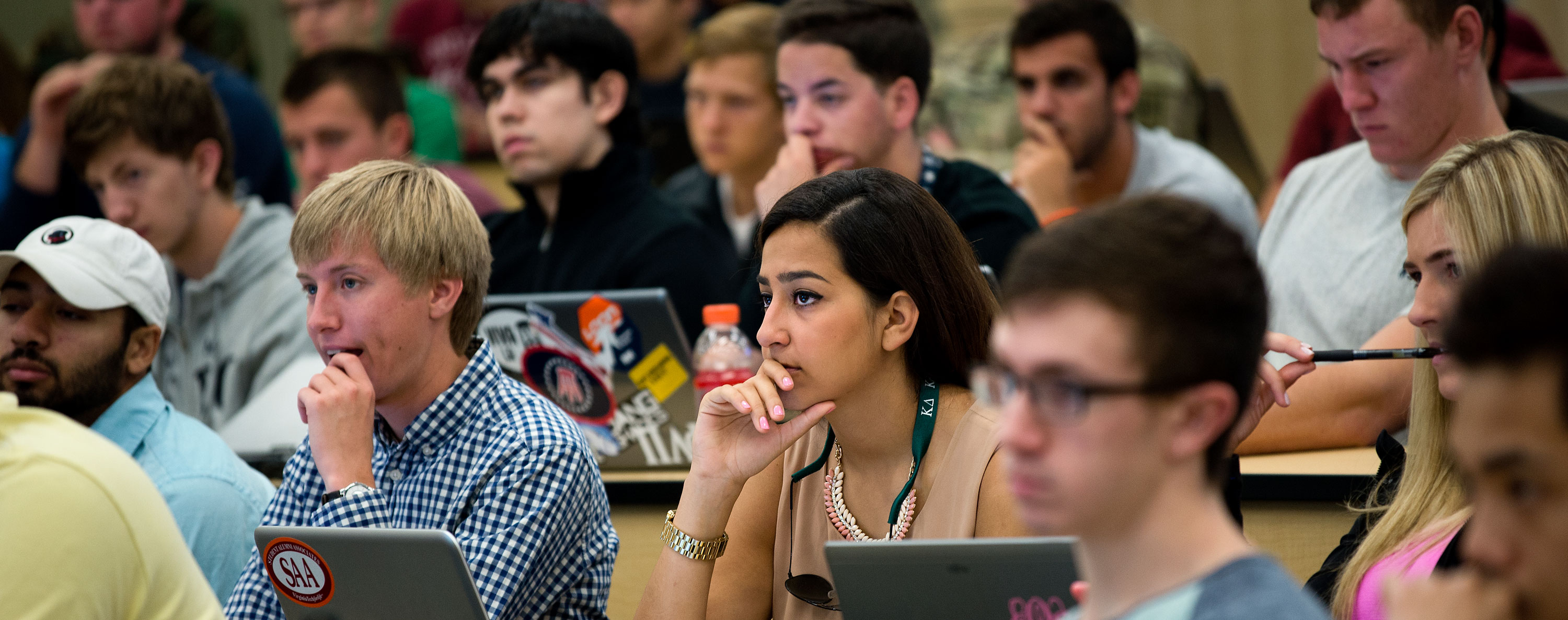 [Speaker Notes: Guy Kawasaki, ex-Apple, Mantra, answers the question of Why]
Anticipation Guide
Directions: Please read each statement and decide if you Agree or Disagree with the statement, or how might you want to Edit the statement.
Higher education instruction is more art than science. 
Integrated learning is only possible with upper level classes, where students have a greater knowledge base. 
The instructor’s job is to present; the student’s job is to learn.
Overview
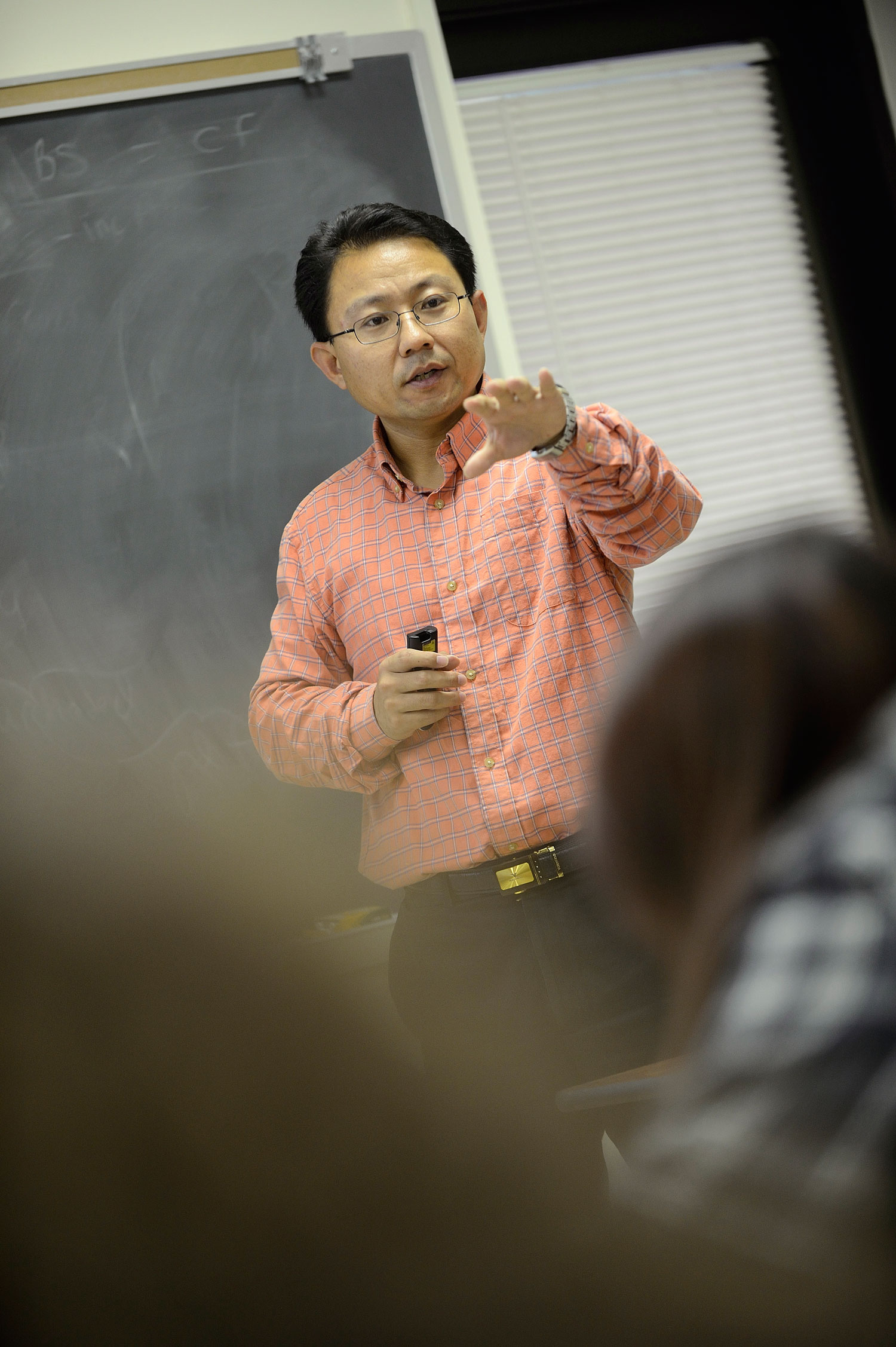 Introduction
Myth
Rhetoric
Research
Conclusion
[Speaker Notes: Tell story of first class here]
Anderson, Reder, and Simon (1998) have lamented that the “science of human learning has never had a large influence on the practice of education” (p. 227).
irish →
Watch for Obstacles
Myths
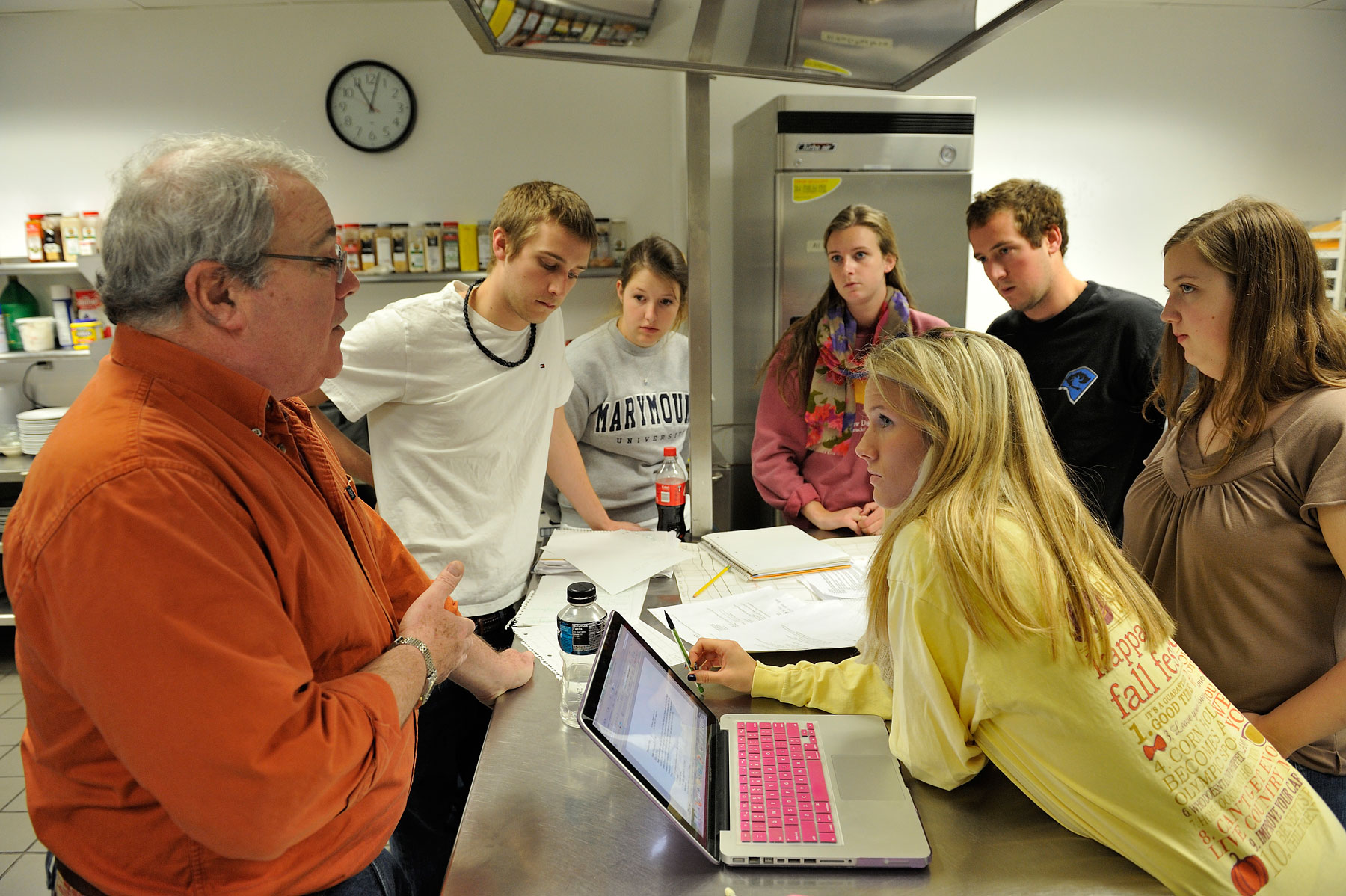 Just say no
Cone of ExperienceCone of Learning
Cone of Experience/Learning
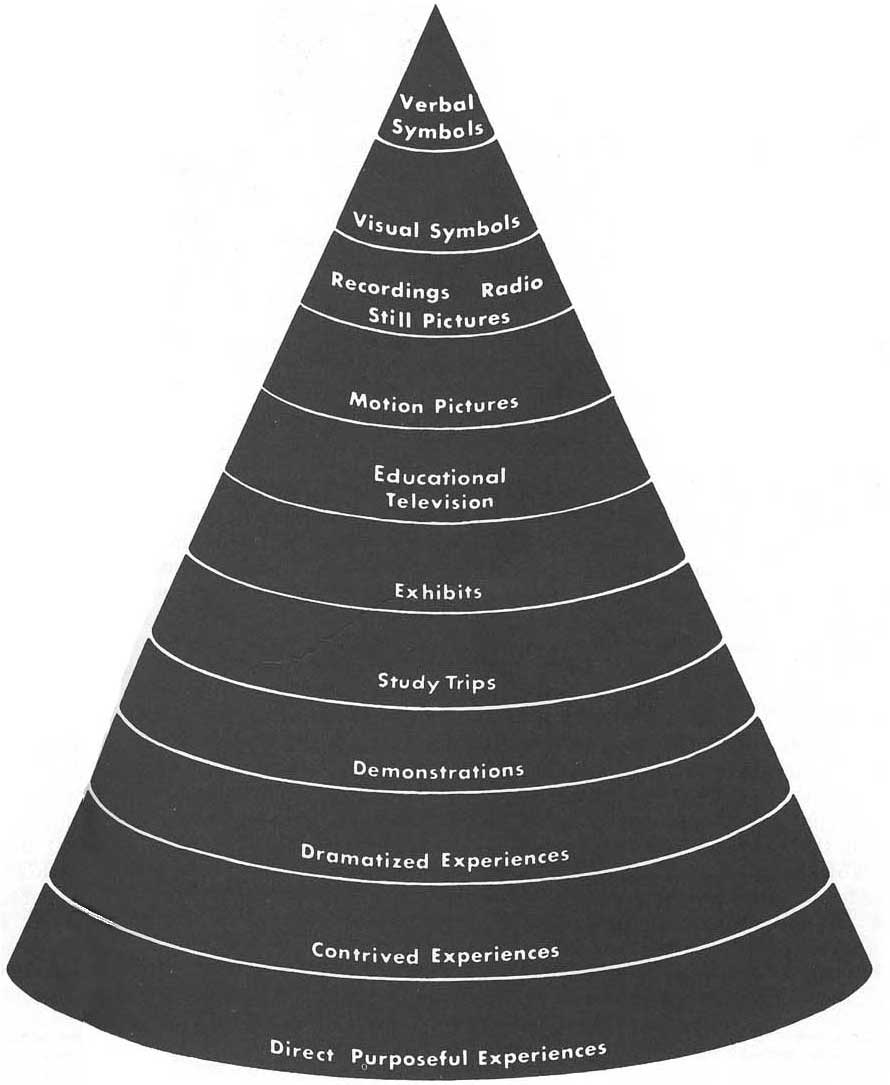 Dale, E. (1946, 1954). 
Audio-video methods 
in teaching. New York,
NY: Dryden Press.
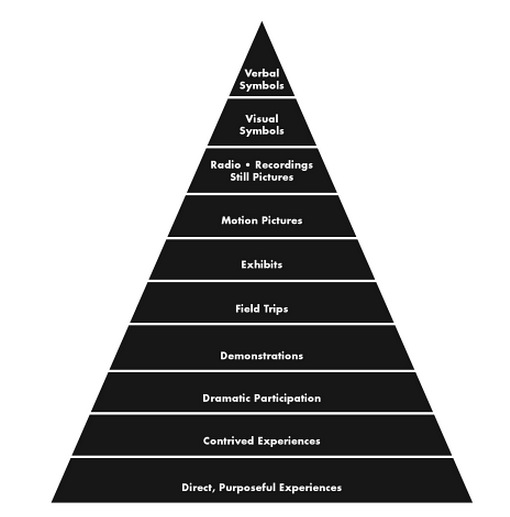 First Edition
Revised Edition
Cone of Experience/Learning
If we realize now that the bands on the cone frequently interlap and blend into one another, and that a child who can read and write can use verbal symbols, 

there will be no mistaking our cone-device for a hierarchy or rank order of learning processes. 

               (Dale, 1946, p. 47)
The device of the cone must be taken for nothing more than it is: 

a visual metaphor of learning experiences, in which the various kinds of audio-visual materials appear in the order of increasing abstraction as one proceeds from direct experience.  
            
              (Dale, 1946, p. 38).
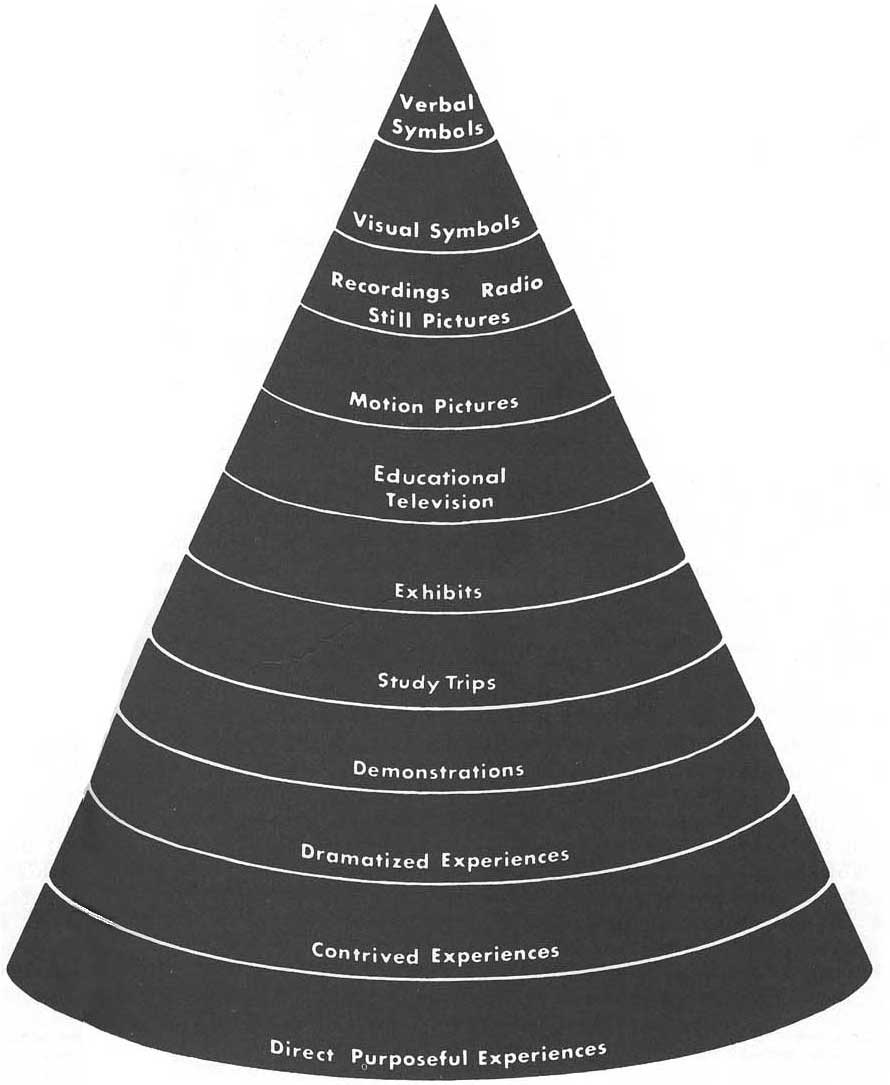 Cone of Experience/Learning
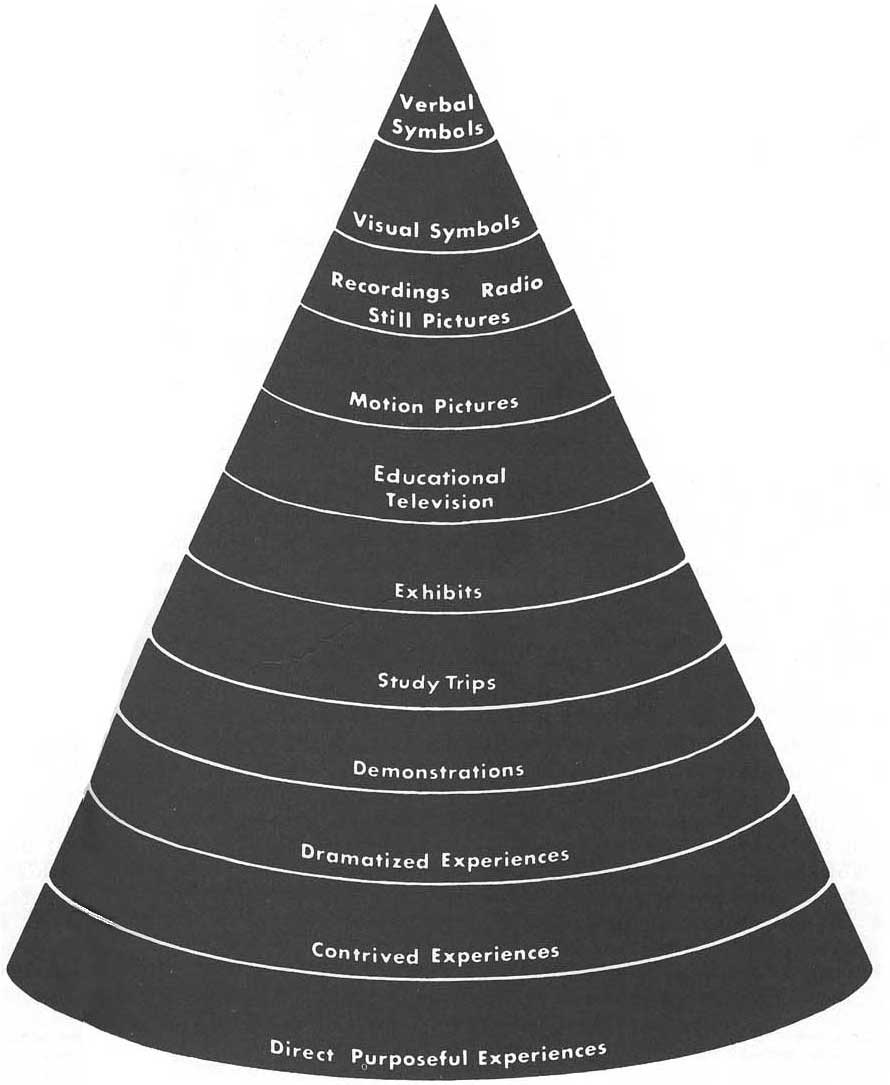 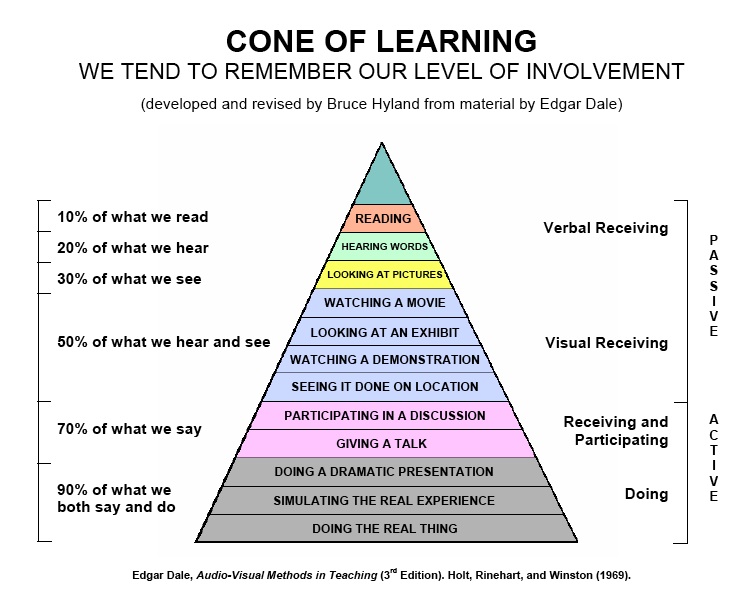 How did we get here ↑ from ← there?
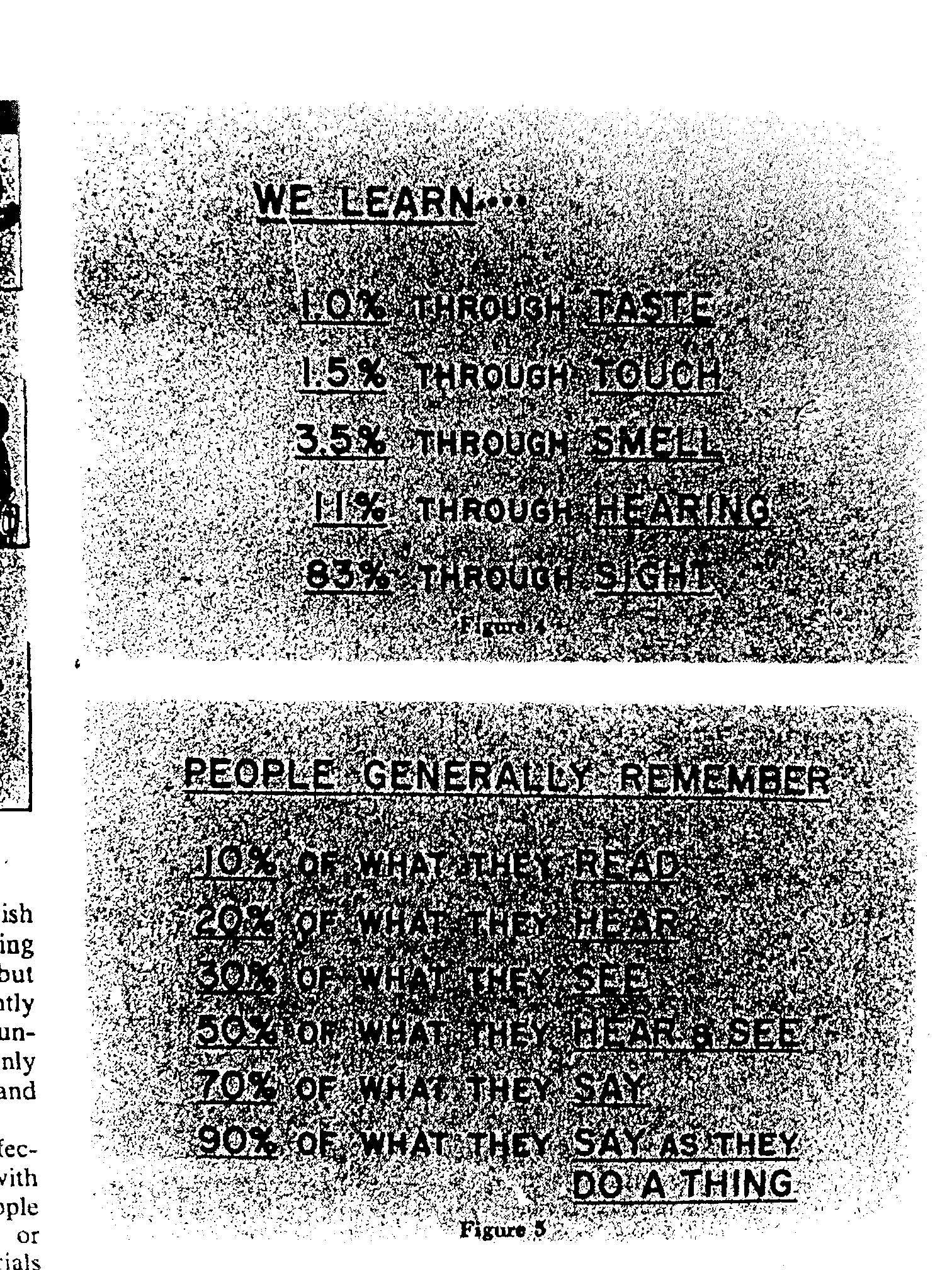 Evolution of the Cone
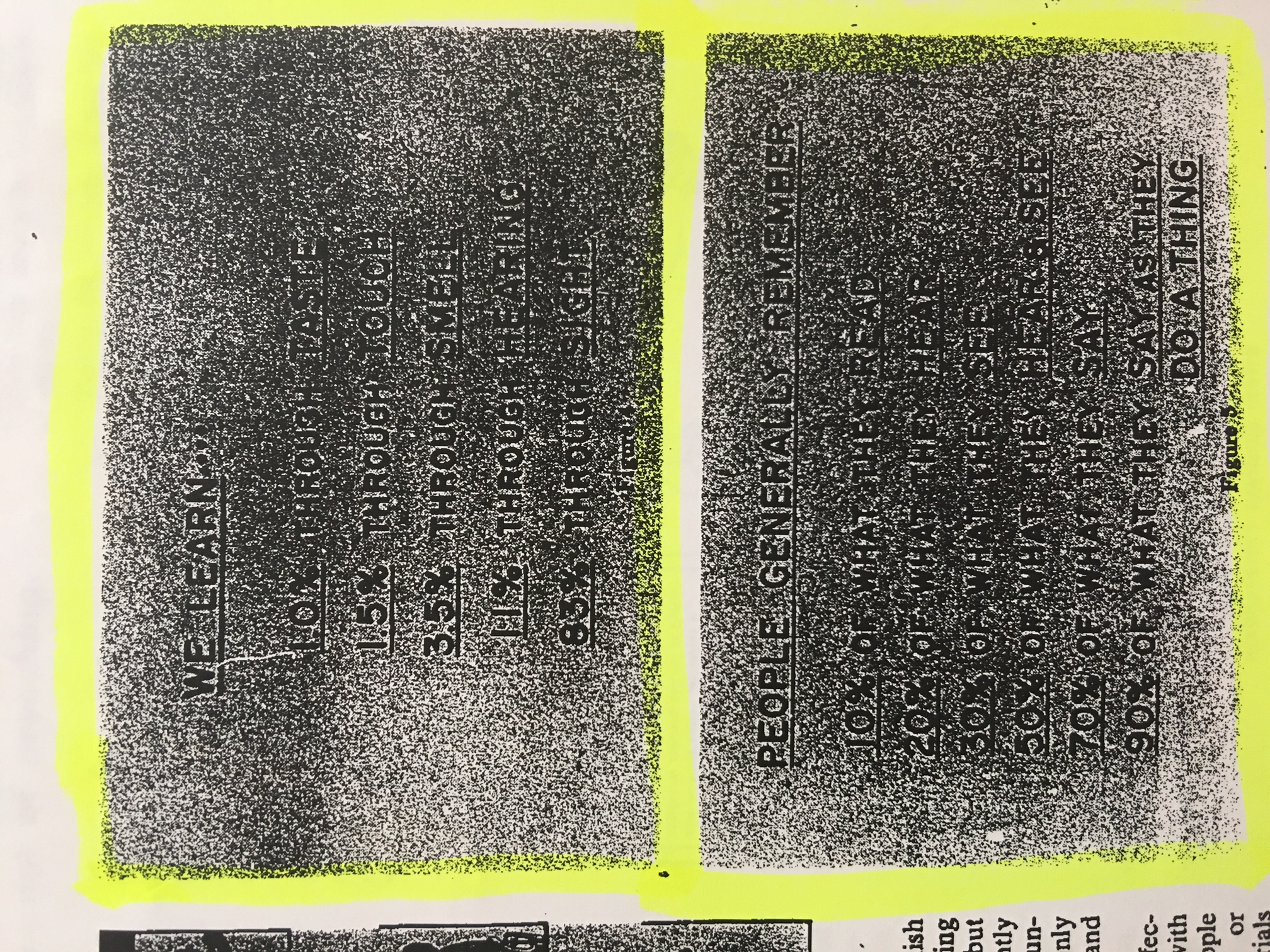 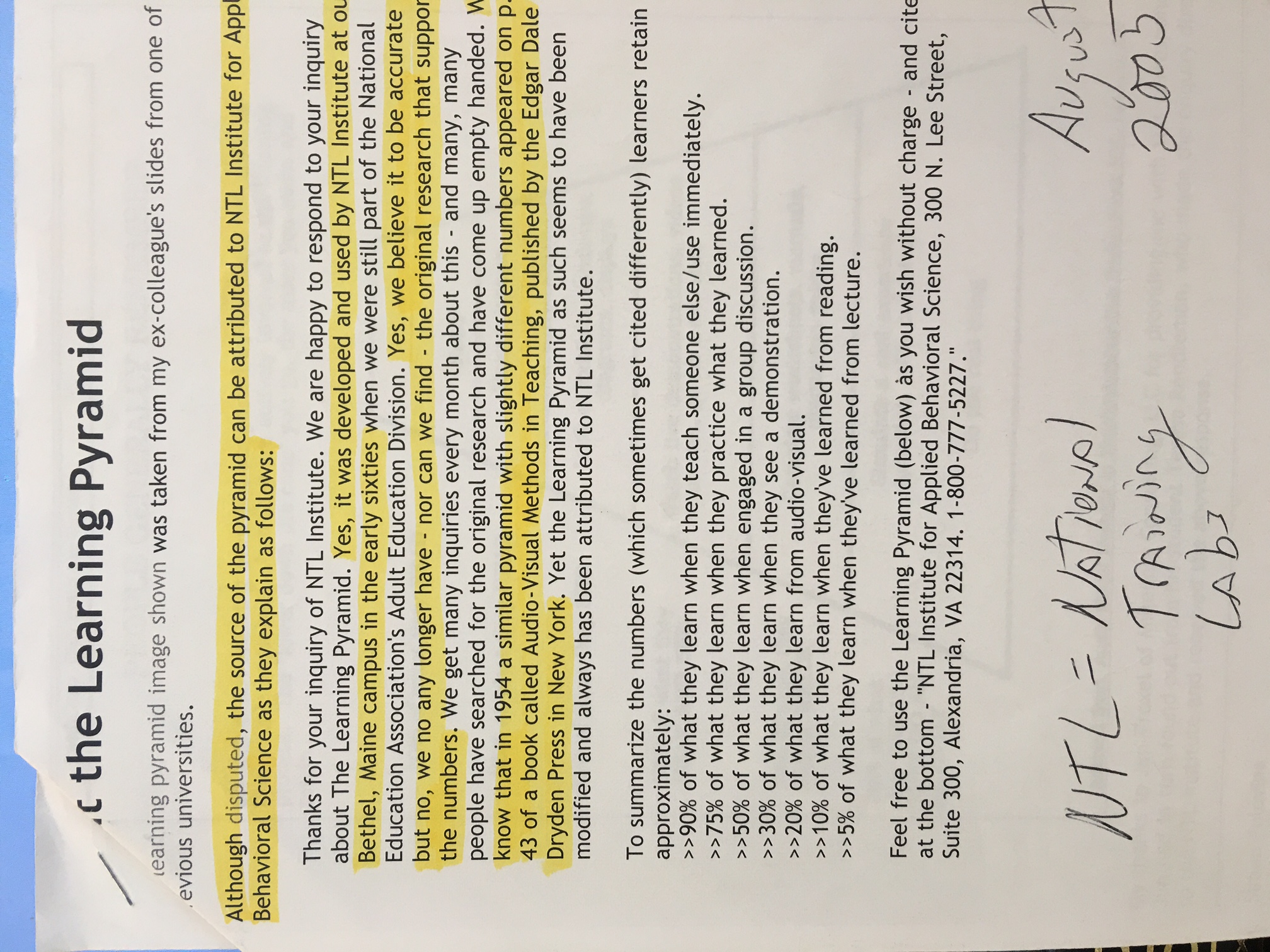 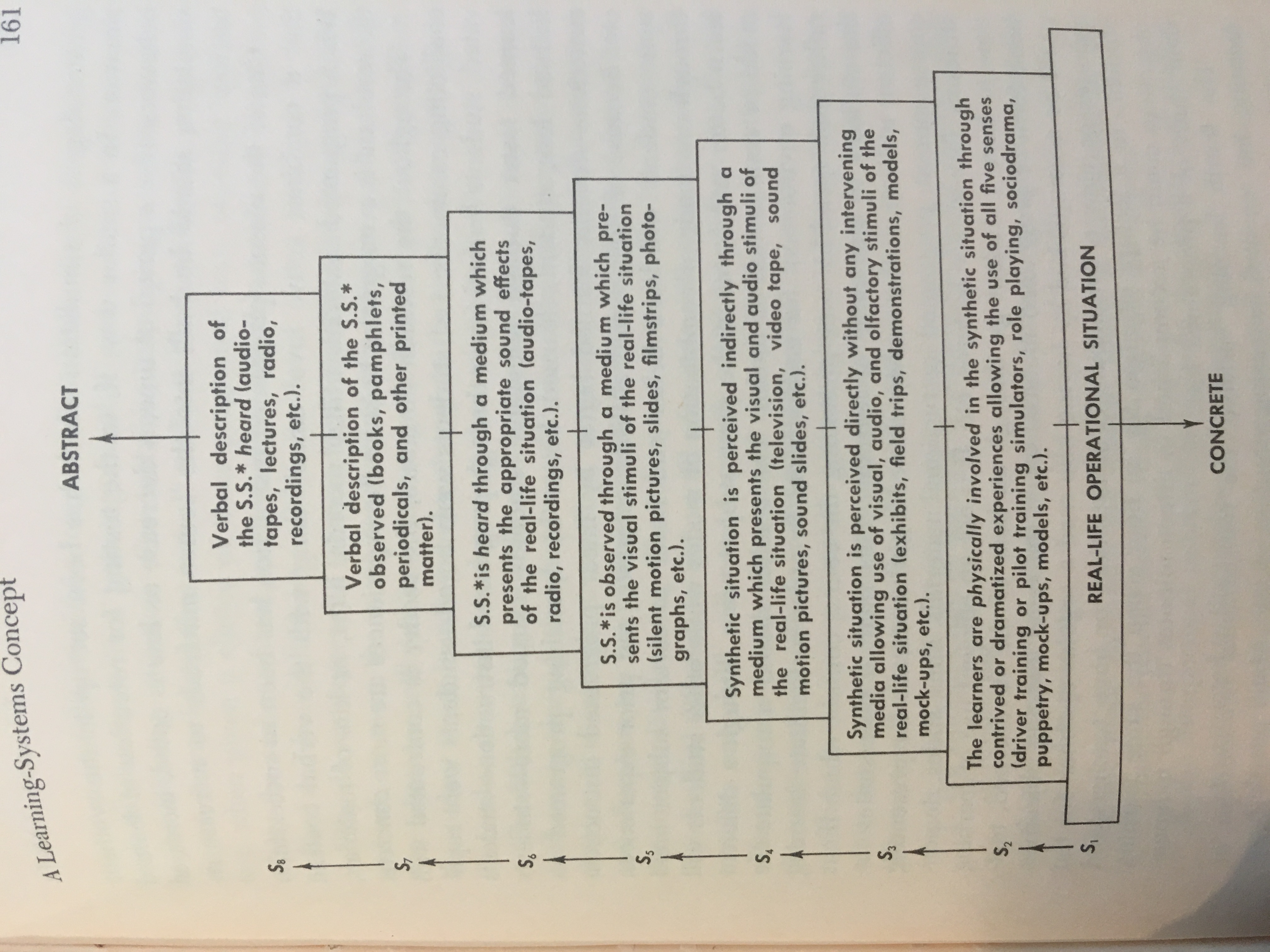 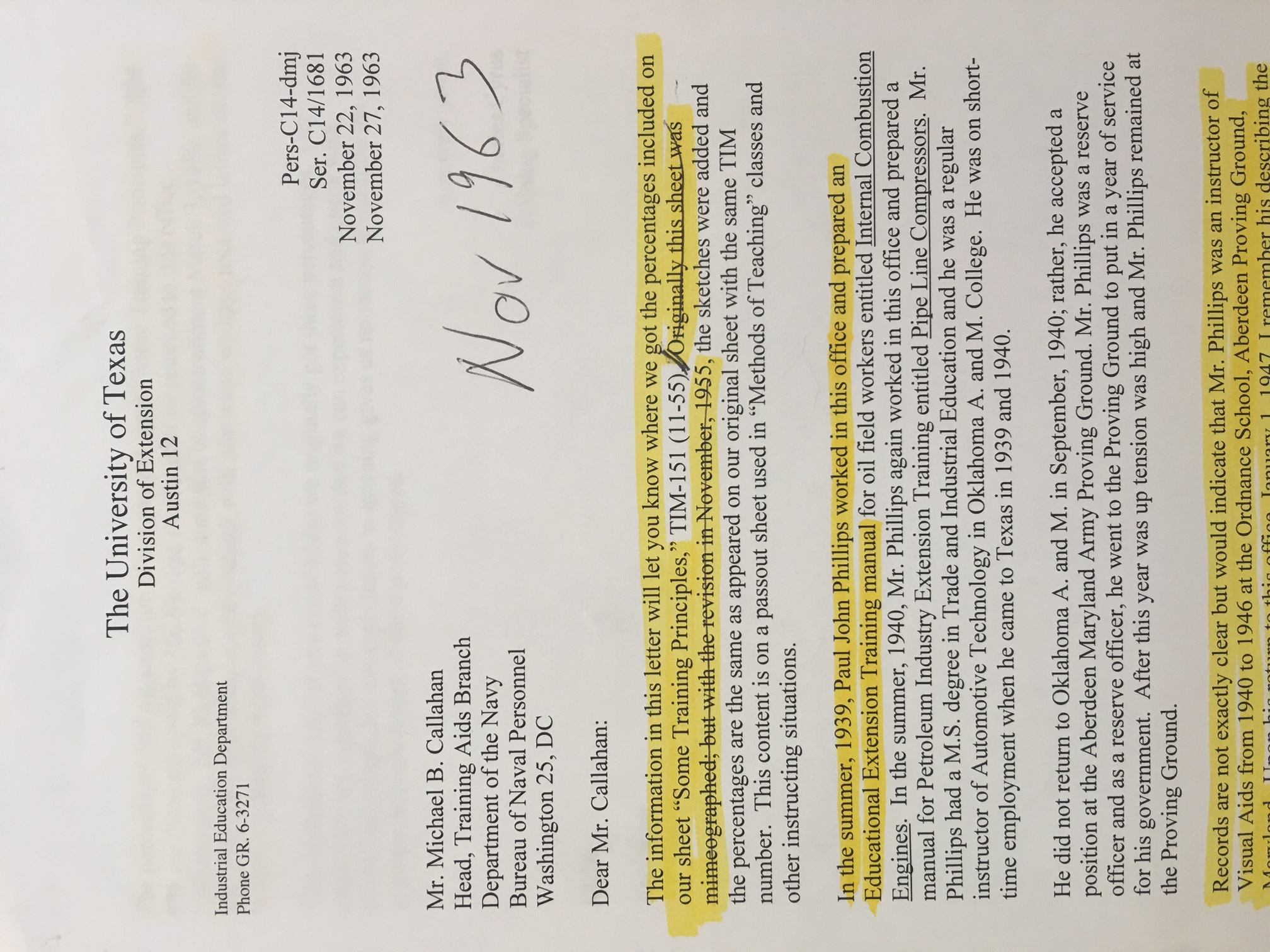 1946	Edgar Dale
1967	Treichler
1969	Wiman & Meirhenry

1940s	Paul John Phillips
1940s	National Training Labs
Cone of Learning
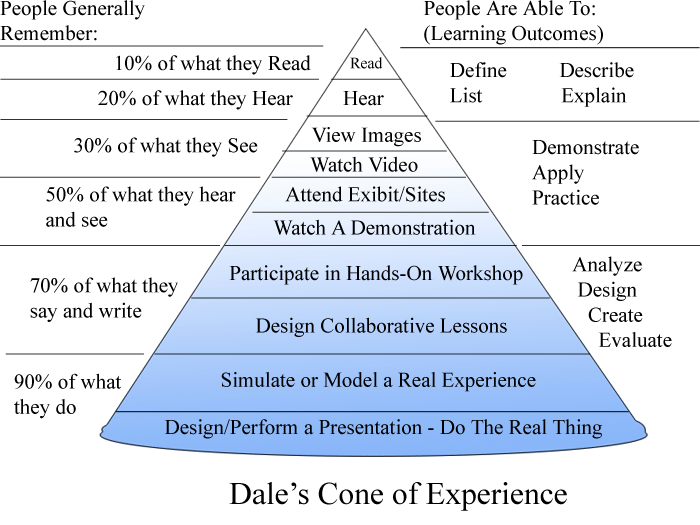 MT →
Multitasking
Multitasking: The Myth
Tapscott, 1998
multitasking 
Frand, 2000 			
“multitasking way of life” 
Prensky , 2001		
“digital natives accustomed to the twitch-speed, multitasking “
Watson, C. E., Terry, K.,& Doolittle, P. (2012). Please read while texting and driving. 
In J. Groccia (Ed.), To improve the academy (vol. 31) (pp. 295-310). Bolton, MA: Anchor.
Was Any Research Available?
Attend
Encode
Process
Store
LTM
“The greater the number of objects to which our consciousness is simultaneously extended, the smaller is the intensity with which it is able to consider each.” 
			Hamilton, Mansel, & Veitch
1861
Multitasking
2 to 60 by 2s
1. To what was pledged allegiance?
2. What country was mentioned in the passage?
3. For what does the flag stand?
4. The flag symbolizes how many nations?
5. What deity was mentioned in the passage?
Results
5
4
3
2
1
0
Task A          Task B          Task C
1 to 30 by 1s
1. What are we urged to do in the passage?
2. What was the original name of the drink?
3. What was the subsequent name of the drink?
4. How many actual liquids are mentioned?
5. What was distilled in the passage?
Results
5
4
3
2
1
0
Task A          Task B          Task C
100 to 7 by -7s
1. What is a good name like?
2. Why is good name good?
3. What types of odors are "more durable?”
4. Odors are more durable than what?
5. What is the general point of the passage?
Results
5
4
3
2
1
0
Task A          Task B          Task C
A + A
A + C
C + C
Low
Med
High
Multitasking and Research
“The truth to multitasking is evident in the empirical studies… humans lack the cognitive, behavioral, and cortical structures necessary to multitask effectively.”
                                 
                      -- Watson, Terry, & Doolittle (2012)
Multitasking and Research
“fMRI technology found that multitasking is not actually a concurrent process, but a sequential one that involves task-switching.” 

				-- Charron & Koechlin, 2010
A Few Multitasking Results
 MT with a laptop in class   retention & class performance
 MT while studying   class performance
 laptop multitasking   performance by multitasker (11 %)
 laptop multitasking   performance by nearby peers (17 %)
 MT associated with  self-regulatory behaviors
 FB associated with  MT associated with  class performance
(Judd, 2013; Junco & Cotton, 2011; Sana, Weston, & Cepeda, 2012; Zhang, 2015)
Accounting Students & Professionals
24 years old
50 years old
10
  8
  6
  4
  2
  0
Professionals
Students
Group A
Basic Math +
Challenging Video
Group B
Applied Math +
Challenging Video
Negangard, Ozlanski, Pyzoha, & Doolittle  (2015)
Students & Faculty
19 years old
41 years old
10
  8
  6
  4
  2
  0
Students
Faculty
Group A

Challenging Video
Group B
Survey +
Challenging Video
Doolittle  (2015)
Rhetoric (Hype)
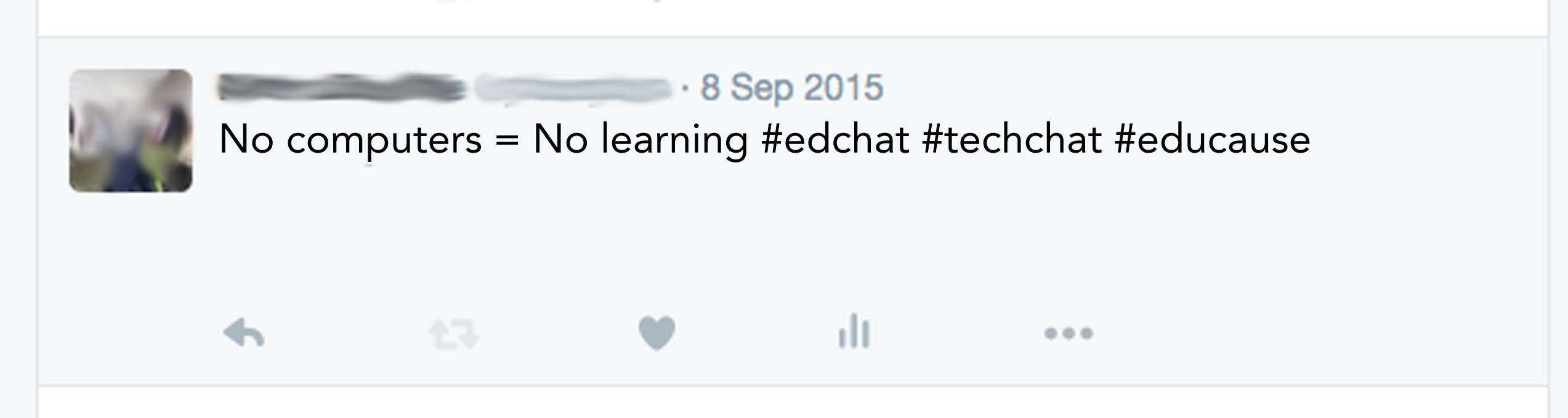 Technology is neither good nor bad, but using it makes it so.
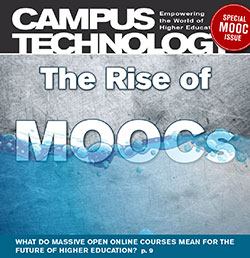 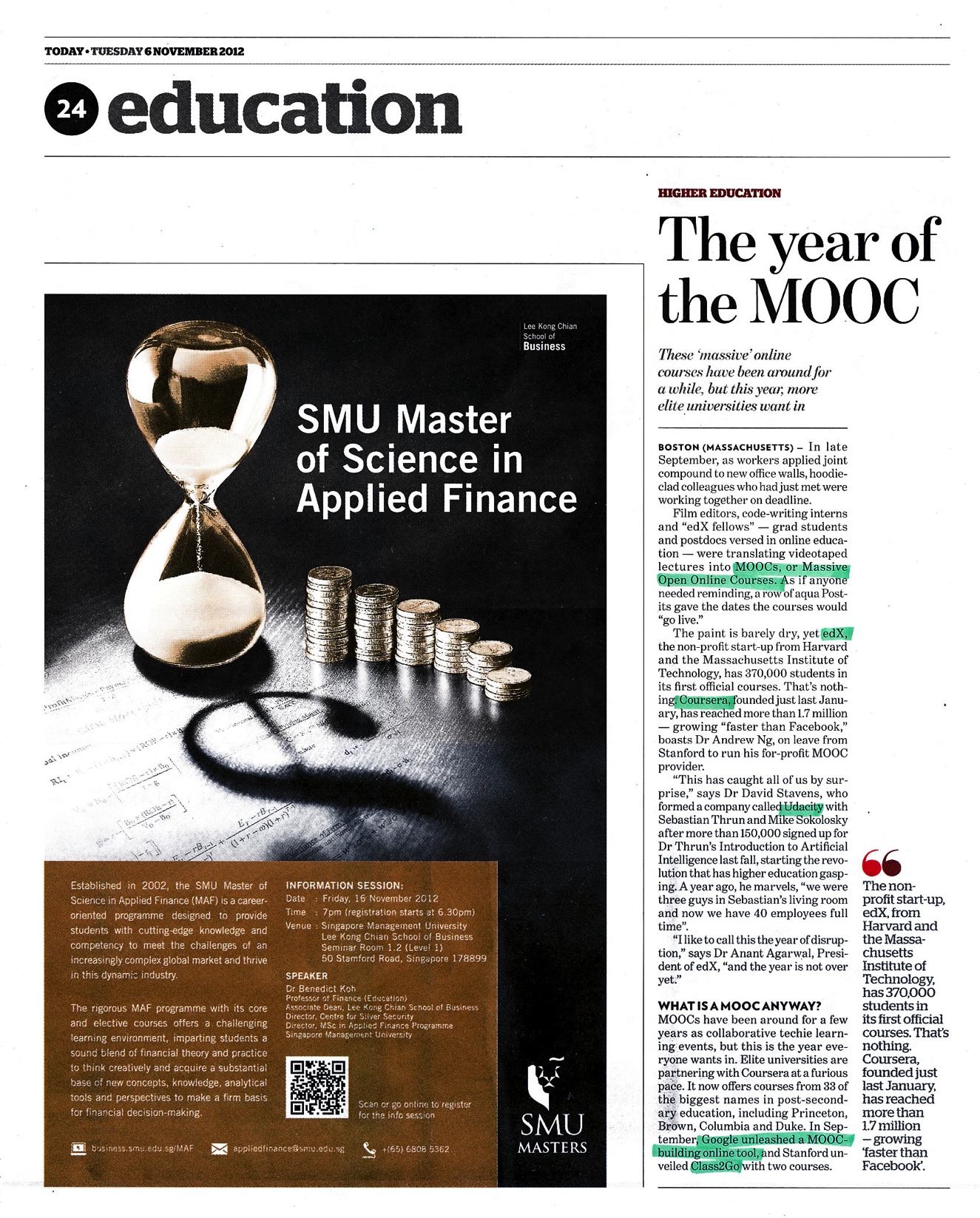 David Stearns, U of Washington
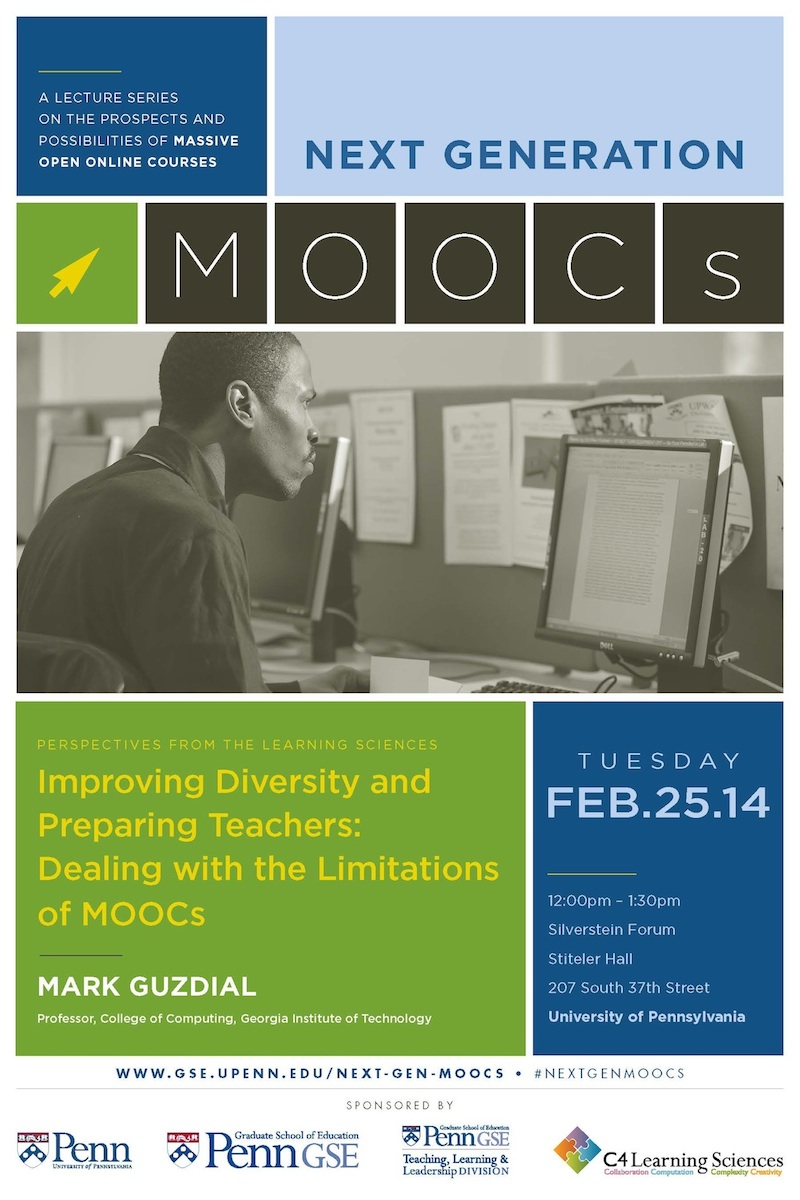 Introductory Frame
The TIEs and (TIPs) That Bind:
Fostering Massive Open Online Communities
extreme
techno-optimism 
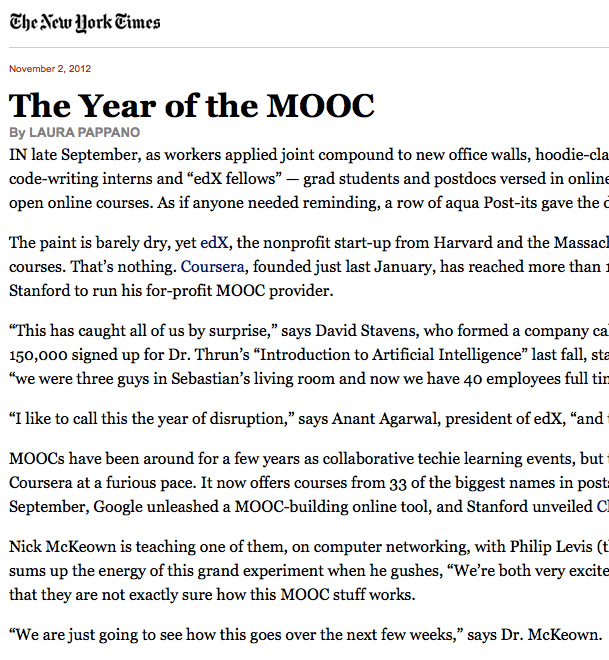 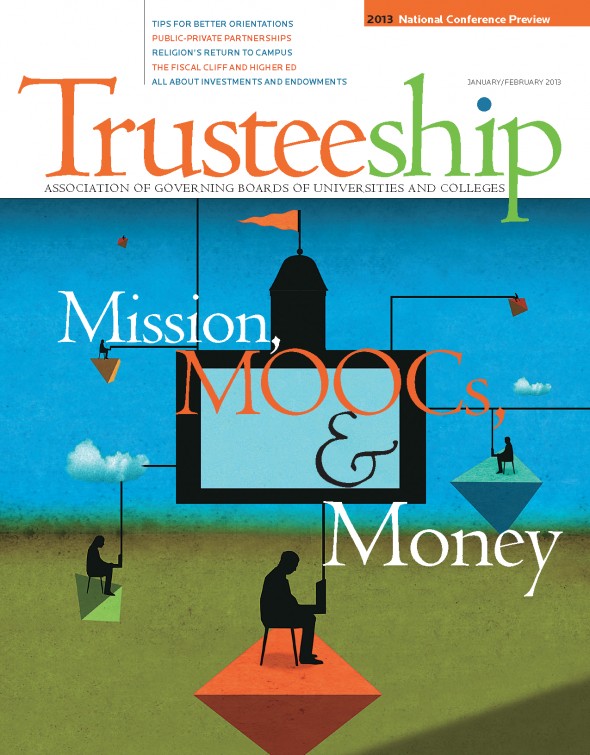 In 50 years there will only be 10 institutions in the world delivering education, and Udacity has a shot at being one of them.

      - Sebastian Thrun (Udacity)
We found that the majority of MOOCs scored poorly on most [learning] principles… [but] highly on organization and presentation of course material…although most MOOCs are well-packaged, their [learning] quality is low.

   - Margaryan, Bianco, Littlejohn (2015)
MOOCs v1.0
technological
determinism
social-shaping of
technology
social
determinism
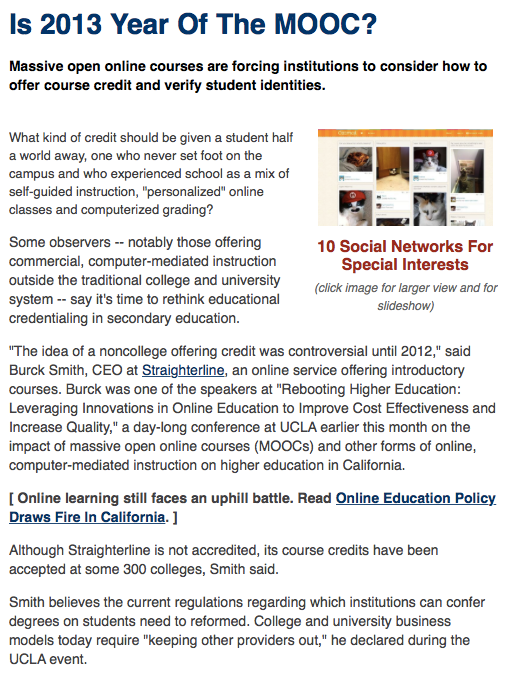 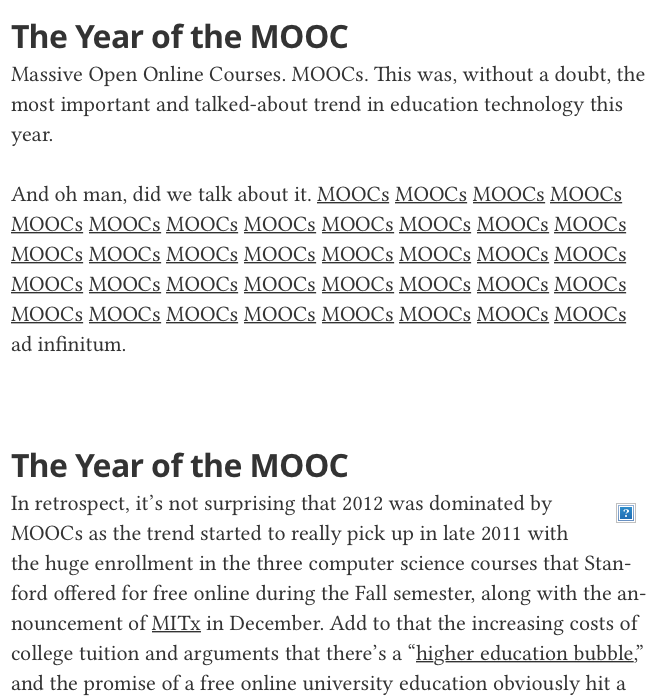 http://er.educause.edu/articles/2016/5/the-ties-and-tips-that-bind-fostering-massive-open-online-communities
techno-pessimism 
David Stearns, U of Washington
Gartner Hype Cycle
Rhetoric (Hype)
peak of inflated
expectations
slope of
enlightenment
plateau of
productivity
techno-optimism 
MOOCs
techno-optimism
rhetoric-based
hype
techno-pragmatism
research-based
theory
technological
determinism
social-shaping of
technology
technological
 trigger
trough of
disillusionment
social
determinism
techno-pessimism 
Google Trends
Google Trends
Rhetoric (Hype): ePortfolios
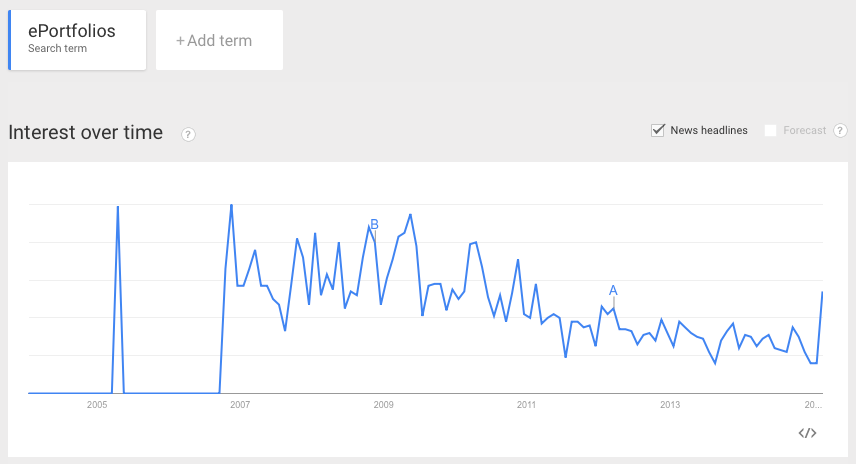 2005
2011
2007
2009
2013
2015
techno-optimism
rhetoric-based
techno-pragmatism
research-based
Rhetoric (Hype): ePortfolios
1996-2014
Bryant, L., & Chittum, J. (2013). ePortfolio effectiveness: A(n ill-fated) search for empirical support. International Journal of ePortfolio, 3(2),189-198.

Chittum, J., Woodyard, J., & Bryant, L. (2015).
Google Trends
Rhetoric (Hype): ePortfolios
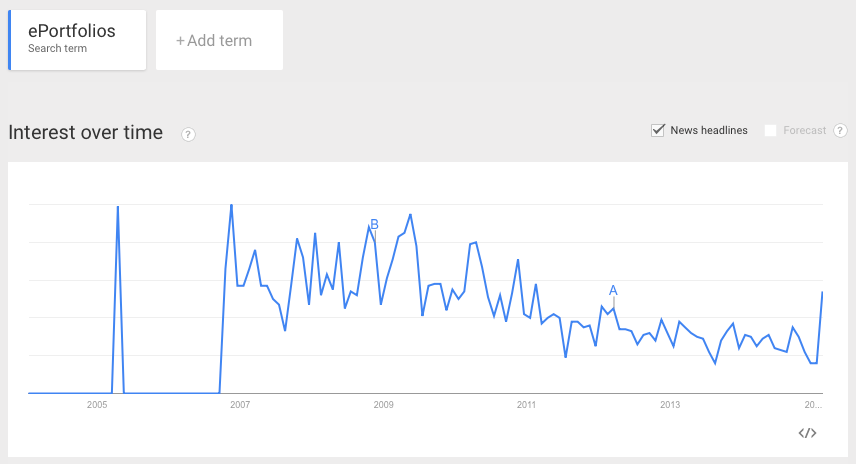 2005
2011
2007
2009
2013
2015
techno-optimism
rhetoric-based
techno-pragmatism
research-based
Google Trends
Rhetoric (Hype): Others
Rhetoric (Hype)
Utilize technology based on need (outcomes) and impact (research), not rhetoric.
Research
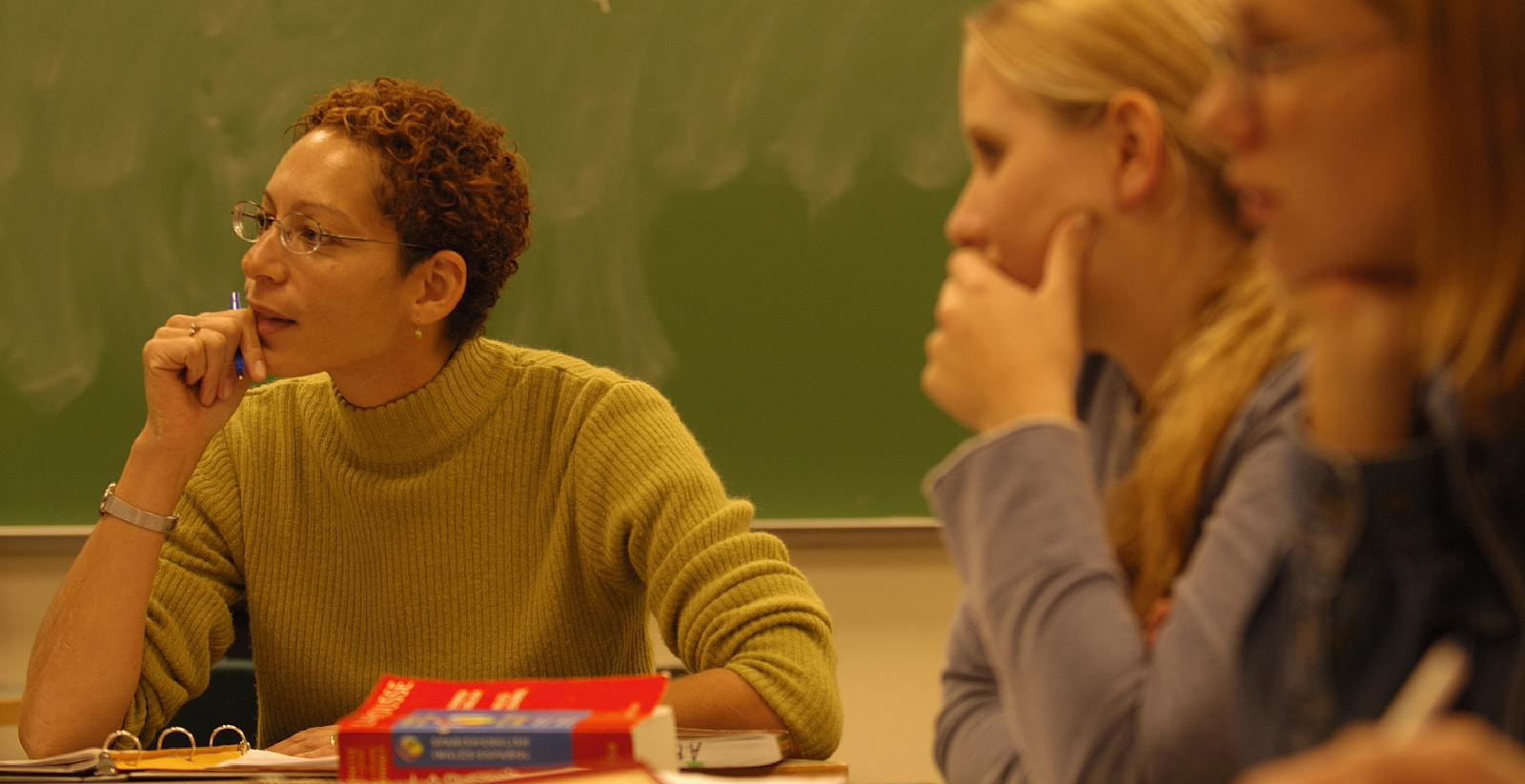 Research
show words here
Research
XX
XX
XX
XX
What does this experiment tell us?
Cognitively
Behaviorally
Processing
Engagement




Active Learning
Hands On, Minds On
What we process
we learn.
Socially
Affectively
7 Principles for DevelopingDeep & Flexible Learning
Learning through practice at retrieval
Learning through varied tasks
Learning for varied purposes
Learning at the principle level
Learning awareness and control (metacognition)
Learning embedded in prior knowledge & experience
Learning in response to developmental feedback
(Engle, 2006; Halpern & Hakel, 2003; Mariano, Doolittle, & Hicks, 2009; Wagner, 2006)
Conclusion
Introduction
Myth
Rhetoric
Research
Conclusion
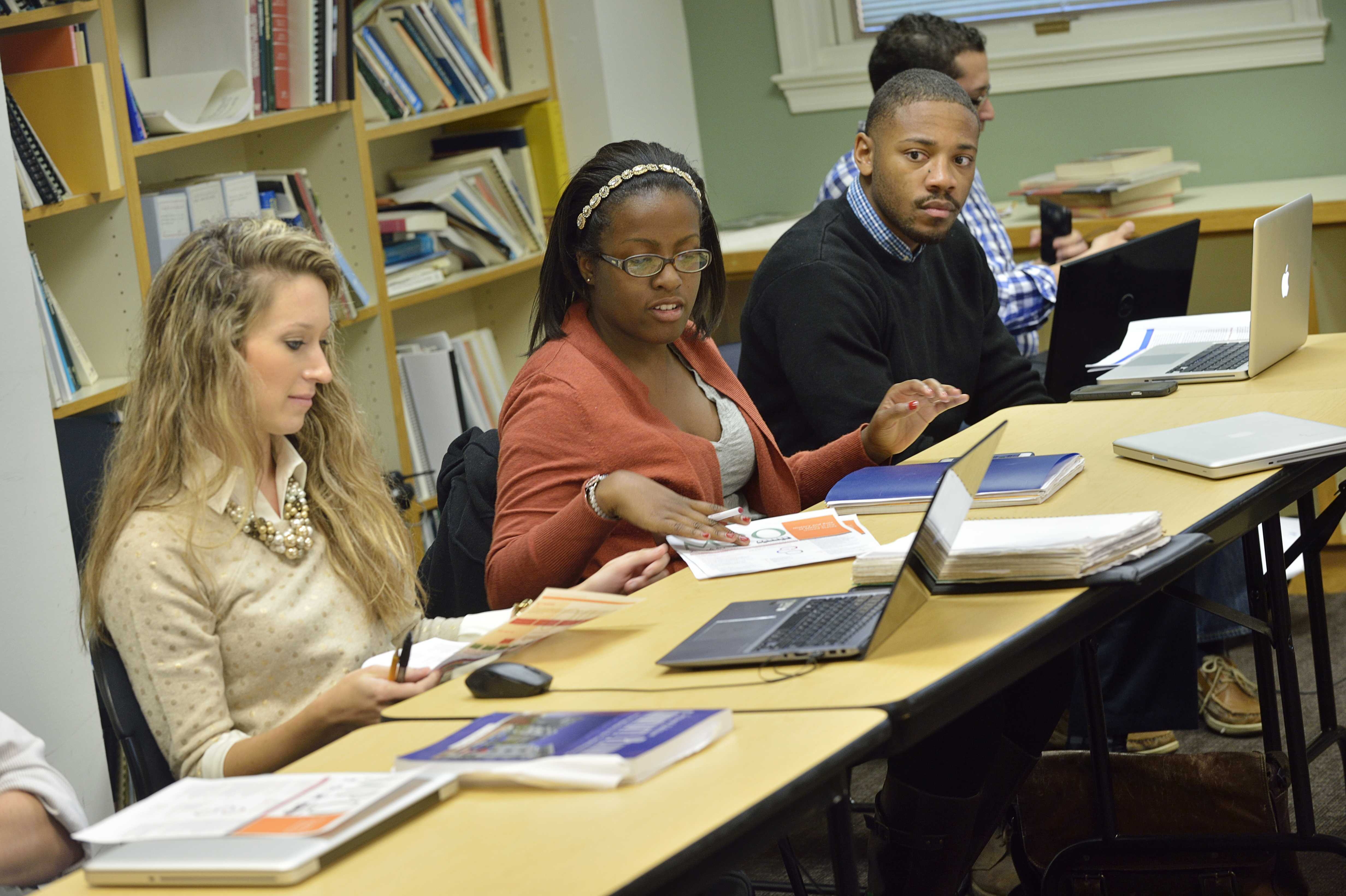 [Speaker Notes: Tell story of first class here]